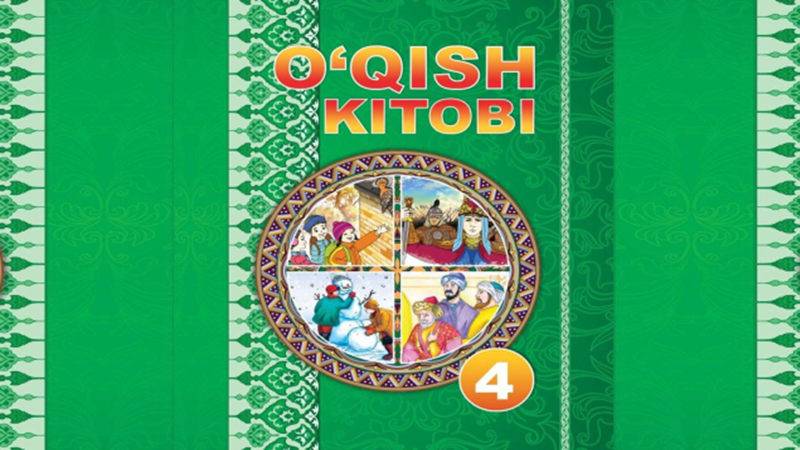 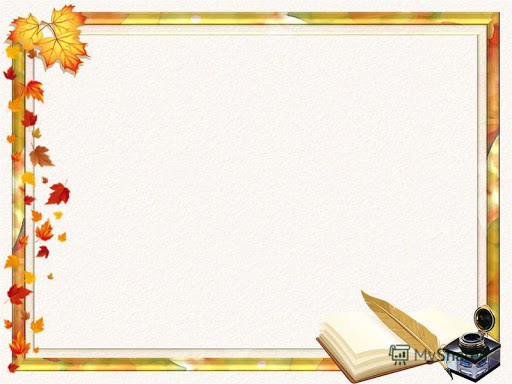 Mavzu:Donishmand ustoz
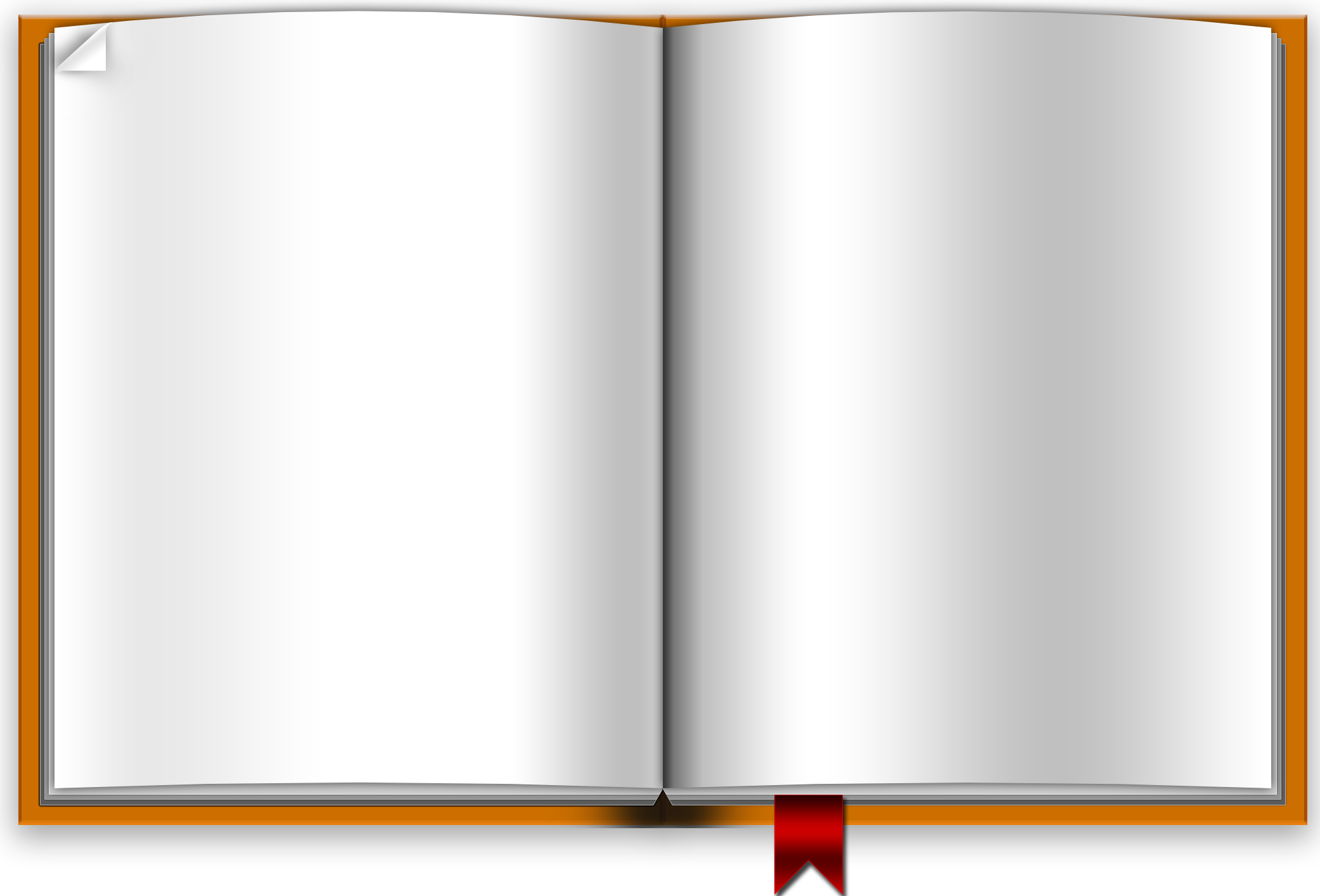 Mustaqil topshiriqni tekshiring.
1. Usmon Nosir otasining ruhi bilan nima haqda suhbatlashadi?
2. Ota ruhi bo‘lajak 
shoirga qanday 
maslahat berdi?
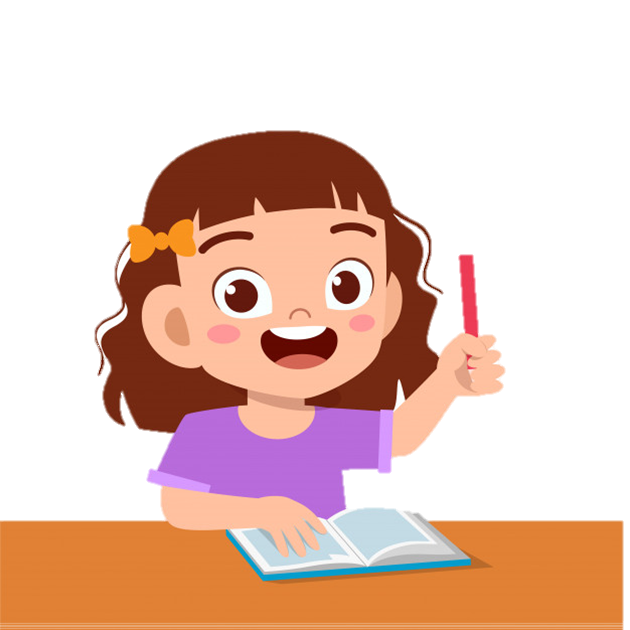 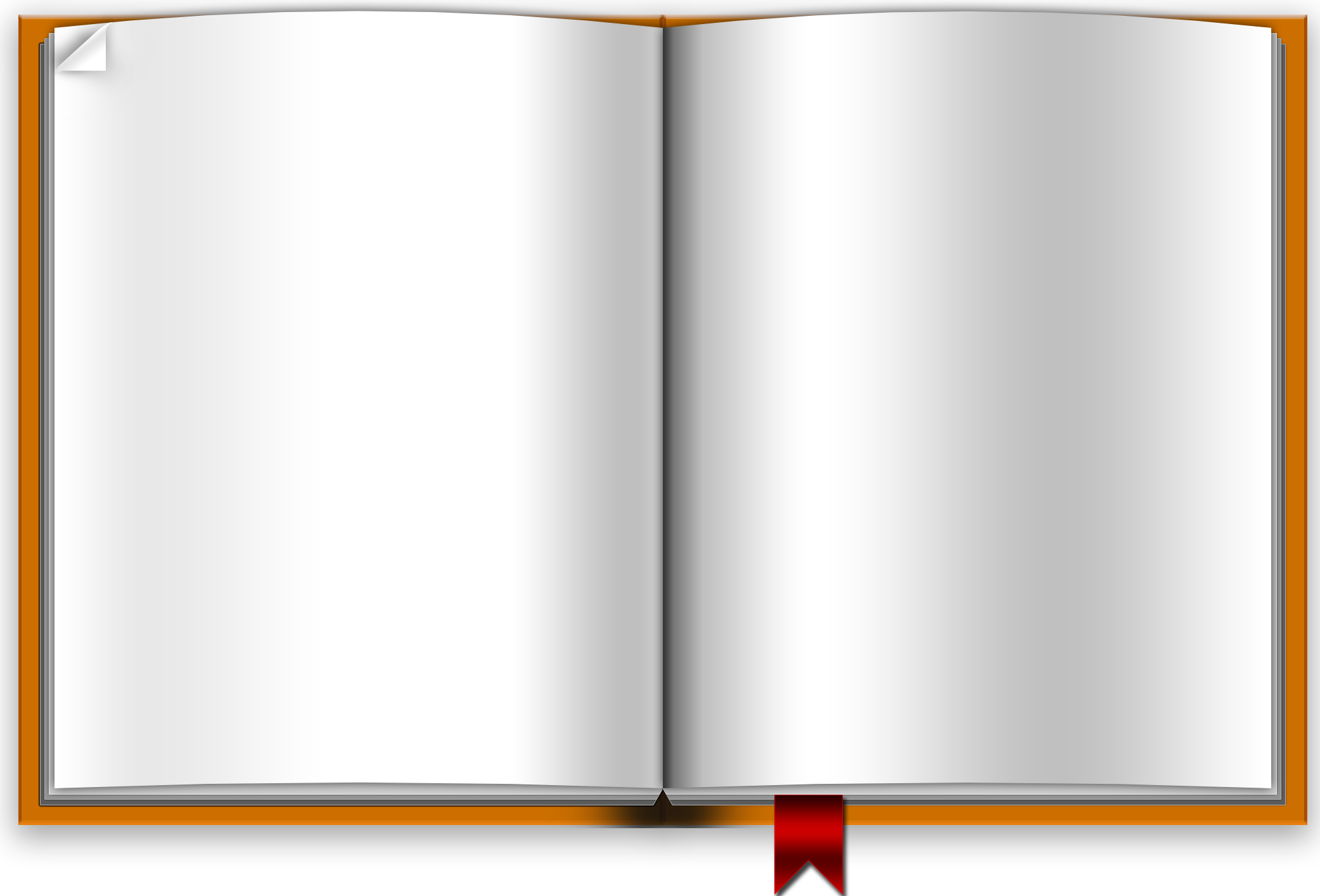 2. Ota ruhi bo‘lajak shoirga “Dunyoda kim ko‘p – shoir ko‘p, yozuvchi ko‘p. Ammo ularning hammasidan ham Navoiy chiqmagan. Agar sen yozgan kitoblarni o‘qib, odamlarning ko‘zi o‘tkir, qo‘li chaqqon, yo‘li ravon bo‘lishiga ishonsang, niyating ushalsin” – deb fotiha berdi.
1. Usmon Nosir otasining ruhi bilan maktabni tugatib, qayerga borib o‘qishi, kelajakda  kim bo‘lishi haqida  suhbatlashdi.
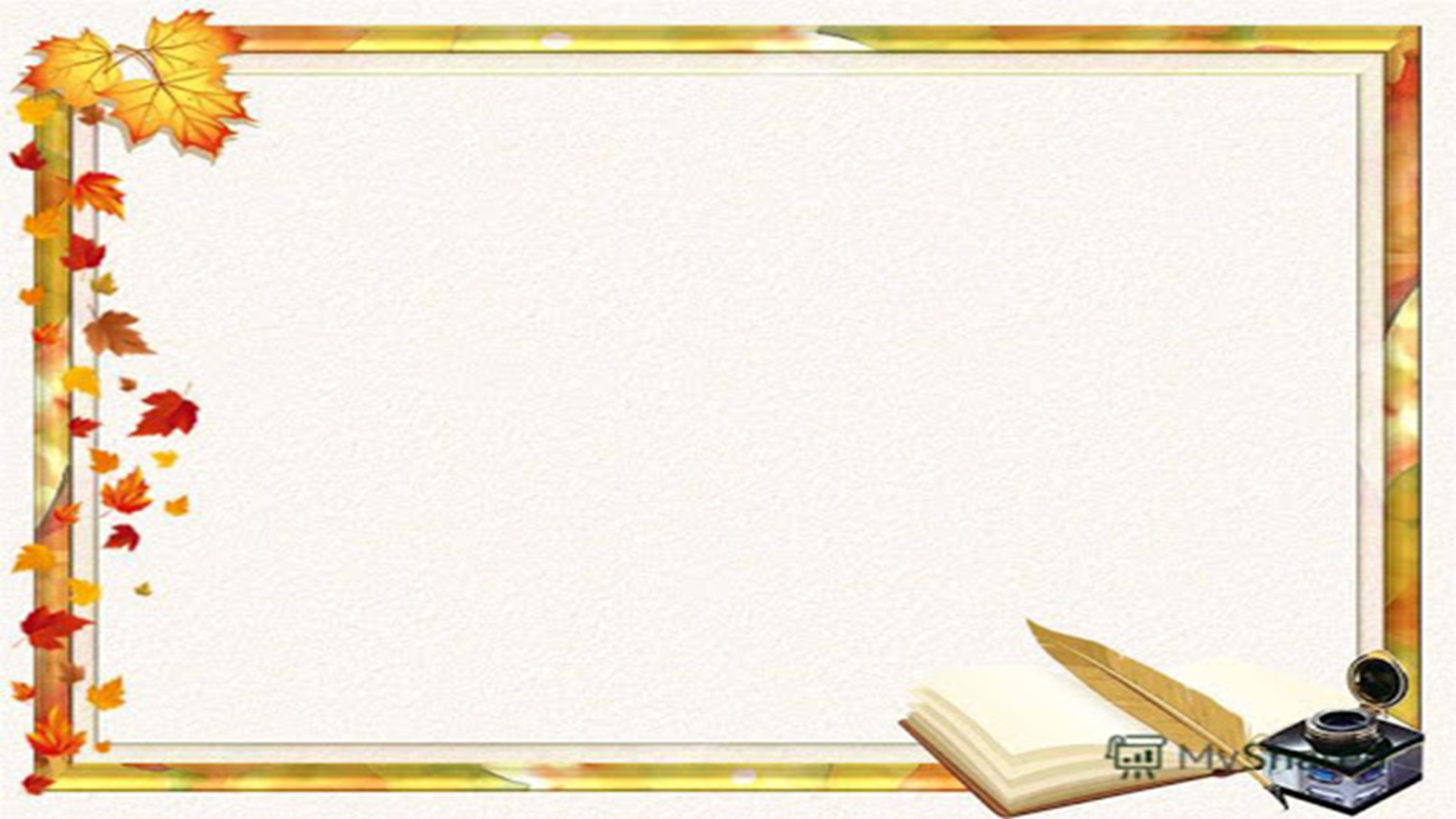 Abu Ali al-Husayn ibn Abdulloh ibn al-Hasan ibn Ali  (Afshona qishlogʻi  
Hamadon shahri, Eron) – jahon
 fani taraqqiyotiga ulkan hissa
 qoʻshgan Oʻrta Osiyolik buyuk 
qomusiy olim. Gʻarbda Avitsen-
na nomi bilan mashhur. Ibn Sino
ning otasi Abdulloh Balx shahri
dan. Oʻgʻillarining kattasi Husayn (Ibn Sino), kenjasi Mahmud edi.
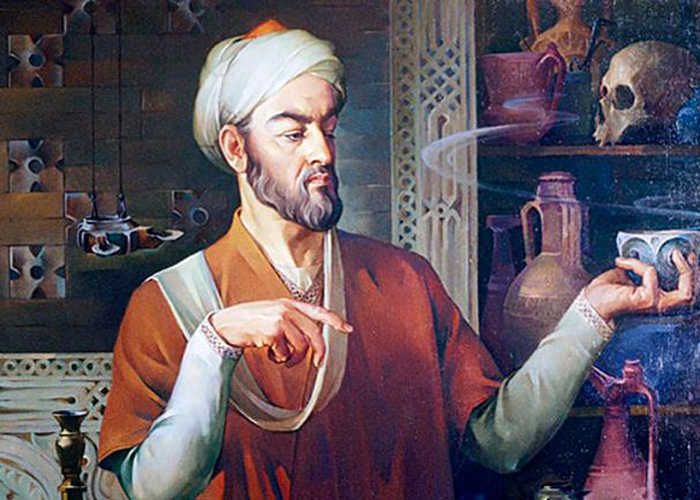 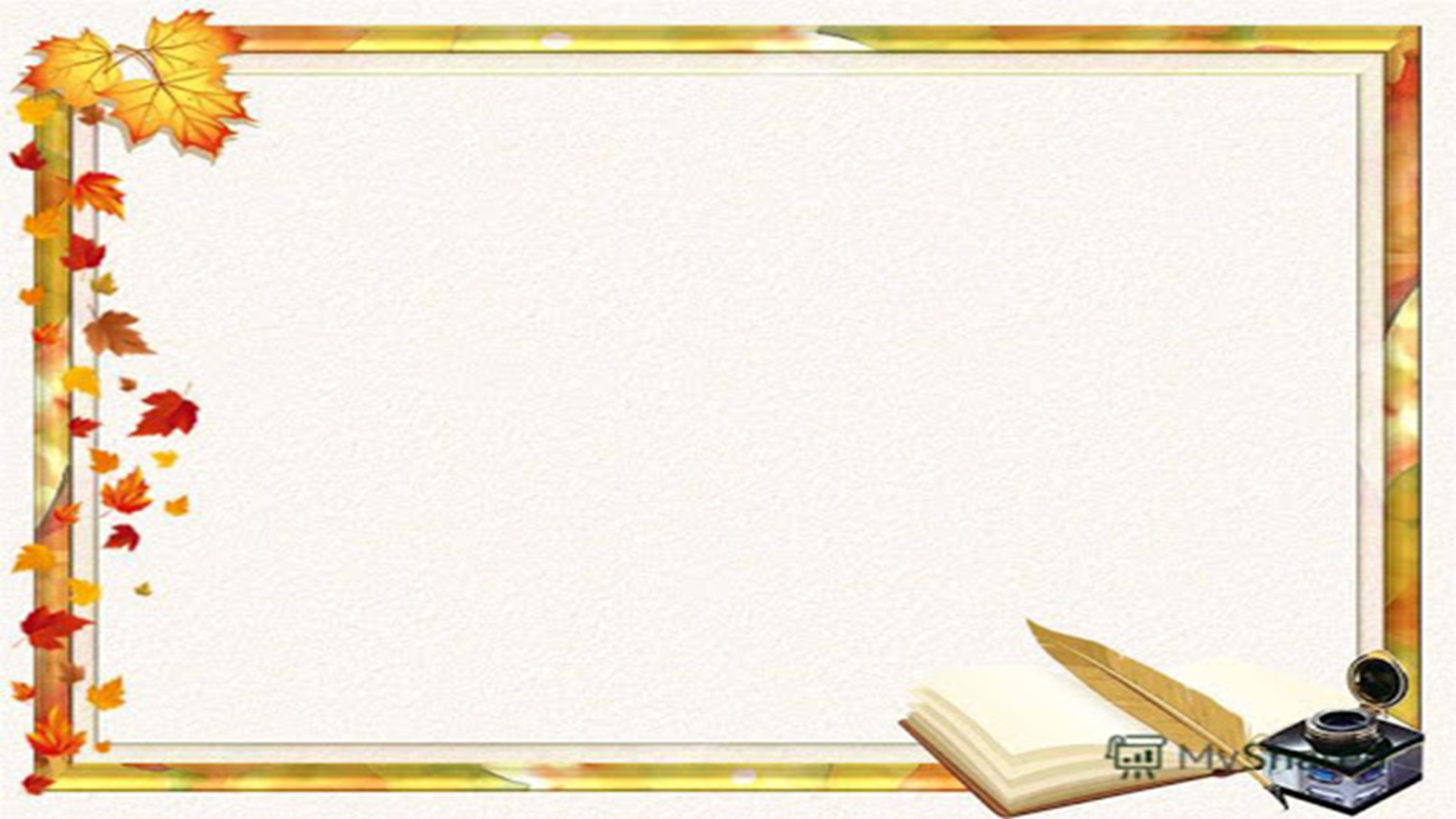 Husayn 5 yoshga kirgach Ibn Sinolar oilasi poytaxt – Buxoroga koʻchib keladi va uni oʻqishga beradilar. 10 yoshga yetar-etmas Ibn Sino Qurʼon va adab darslarini toʻla oʻzlashtiradi. Ayni vaqtda u hisob va aljabr bilan ham shugʻullanadi, arab tili va adabiyotini mukammal egallaydi. Ibn Sinoning ilm sohasidagi dastlabki ustozi Abu Abdulloh Notiliy edi. U el orasida hakim va faylasuf sifatida mashhur boʻlgani uchun otasi Ibn Sinoni unga shogirdlikka berdi.
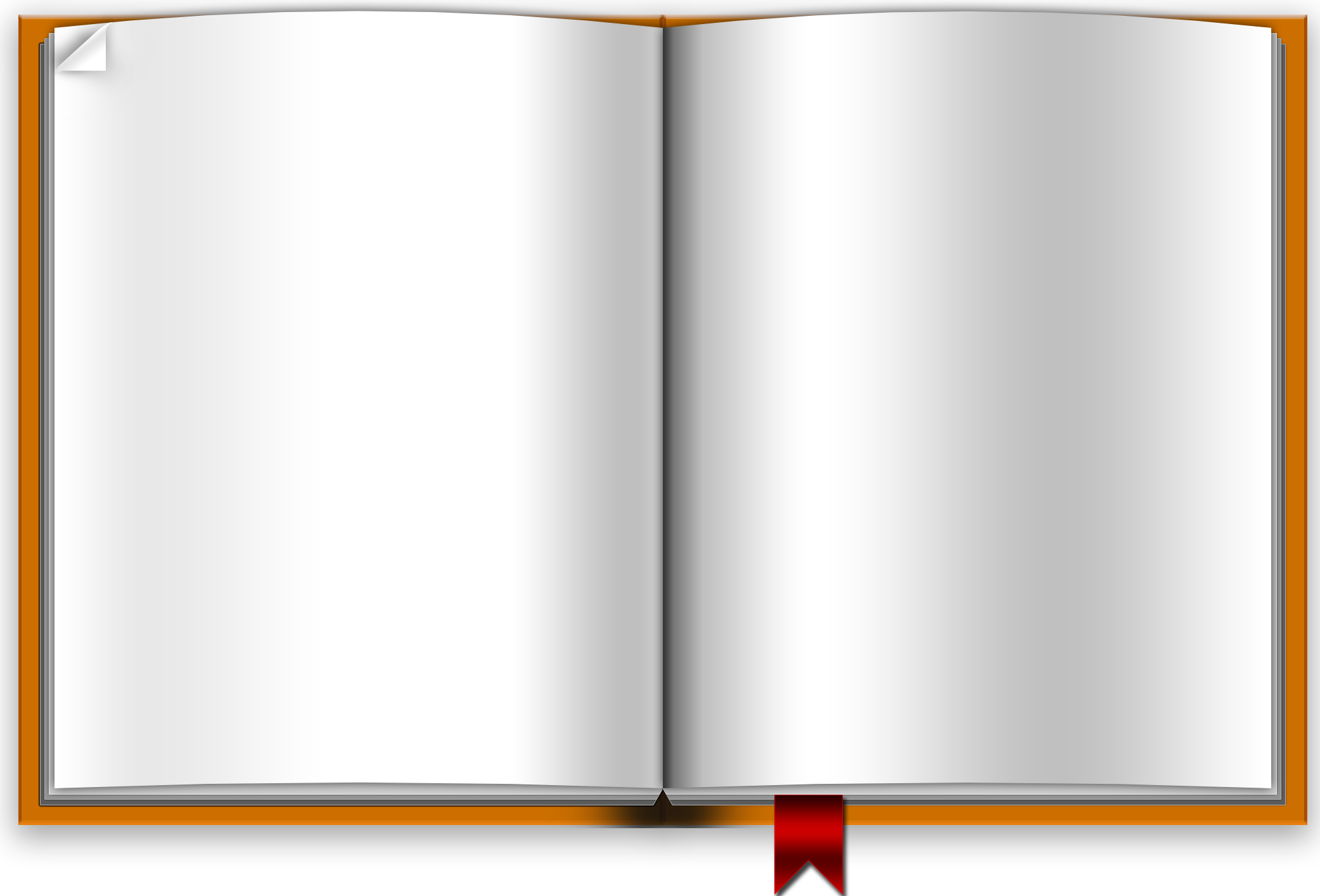 – Ey, ulug‘ tabib, huzu-
ringizga bolalarimizni olib keldik. Ularni tarbiyangiz-ga olib, shogirdlikka qabul qilsangiz. Zora, sizga o‘x-shab tabib bo‘lib yetish-salar, –deyishibdi. Ibn Sino rozilik bildirib, ularni sinab kо‘rib, shogirdlikka olishi-ni aytibdi.
Abu Ali ibn Sinoning qo‘lida ta’lim olish, unga shogird bo‘lish benazir sharaf sanalardi. Kunlardan bir kun ikki ota – biri katta boy, ikkinchisi kambag‘al odam o‘g‘illarini Abu Ali ibn Sinoga shogirdlikka bermoqchi bo‘lishdi.
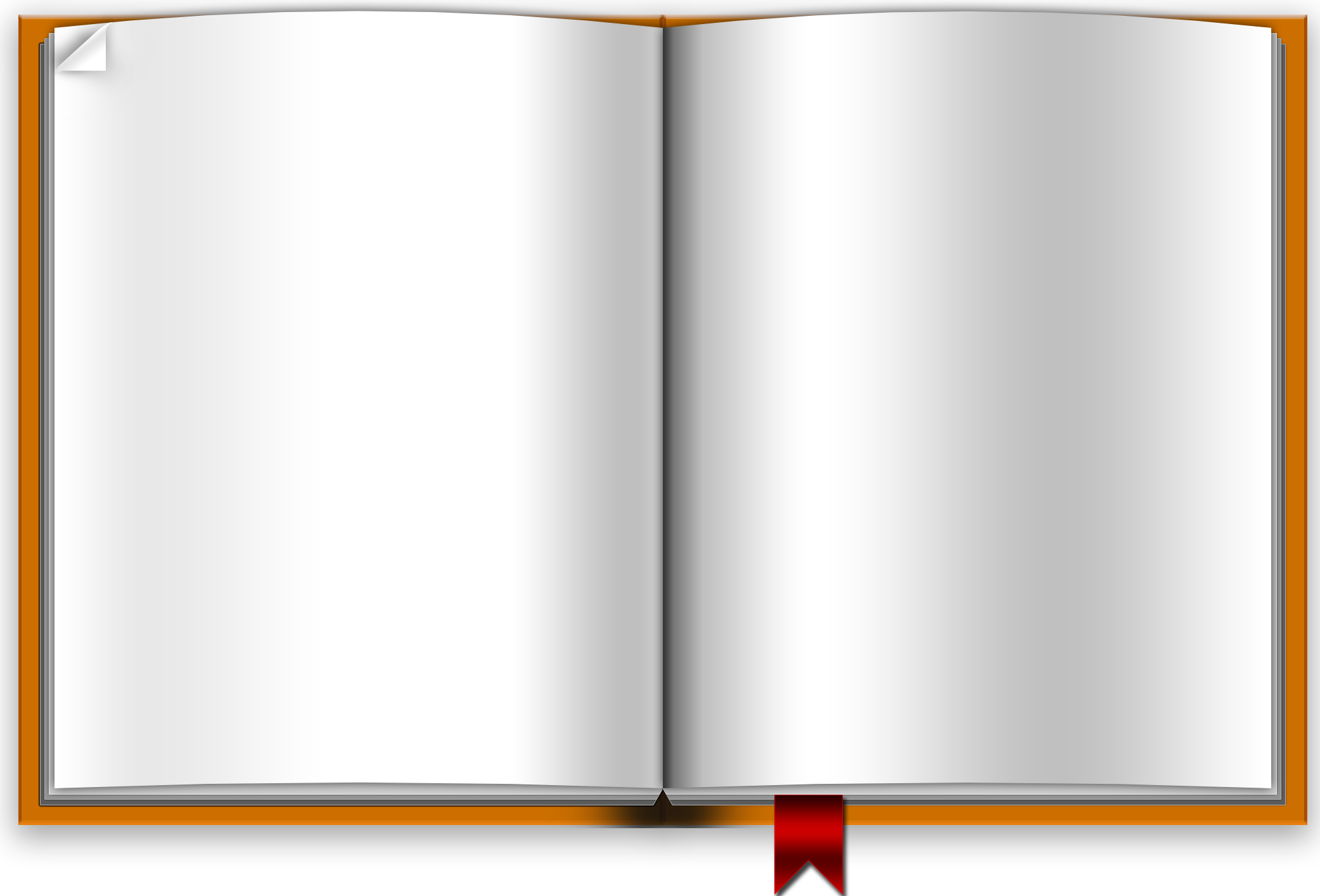 Ibn Sino, odatda, kim shogird tushmoqchi bo‘lsa, oldin sinovdan o‘tkazar, so‘ng tabiblik ilmini o‘rgatar edi. 
  – Bolalarim, – dedi ulug‘ hakim kelgan yigitchalarga qarab. – Tog‘-u toshlarni kezing, cho‘l-u biyobonlar oralang. Har biringiz ming donadan o‘t-giyoh terib kelin-giz...
Ibn Sino shunday dedi-da, har birining qo‘liga xalta tutqazdi. Oradan bir necha kun o‘tdi. Bolalardan biri kelib, yig‘gan giyohlarini Abu Ali ibn Sinoning oldiga to‘kdi. Hammasi shifobaxsh giyohlar edi. Buni ko‘rgan Abu Ali ibn Sino quvonib so‘radi:
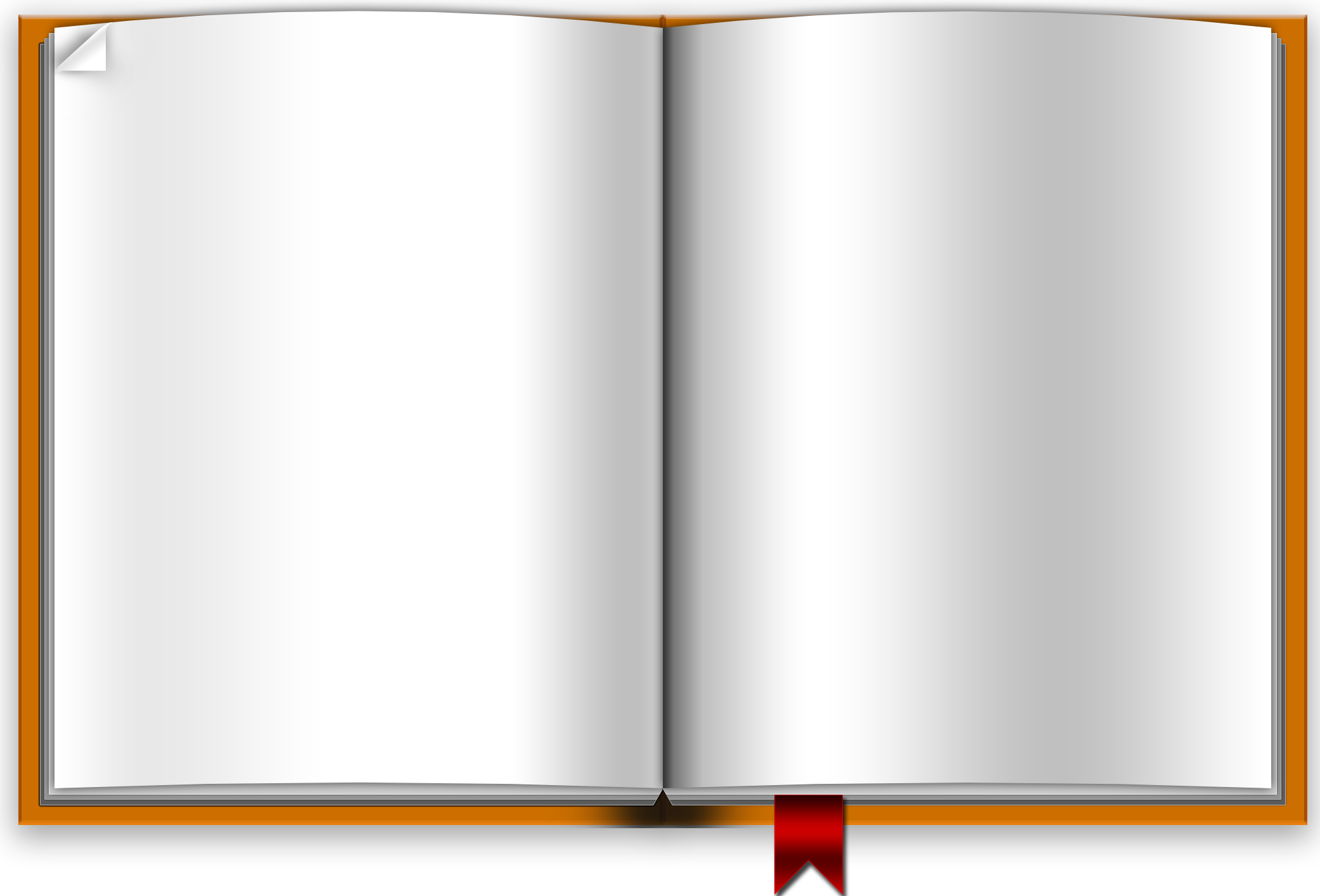 – Barakalla, o‘g‘lim, eng sara giyohlarni teribsan. Endi bir savolimga javob bersang. Qani, ayt-chi, oyoq qabarishiga nima davo bo‘ladi? 
– Mening tabiblikdan xabarim yo‘q, – debdi bola. 
– Sizga endi shogird tushdimku. Ibn Sino:
«Shu o‘n kun orasida nabo- tot ichida yurib, tabiblikdan alifni o‘rganmabsanmi, sendan tabib emas, olibsotar chiqadi», debdi ko‘nglida. So‘ng ovozini chiqarib: 
– Senga javob, o‘g‘lim, ketaver. Borib olibsotarga shogird bo‘l, – dedi.
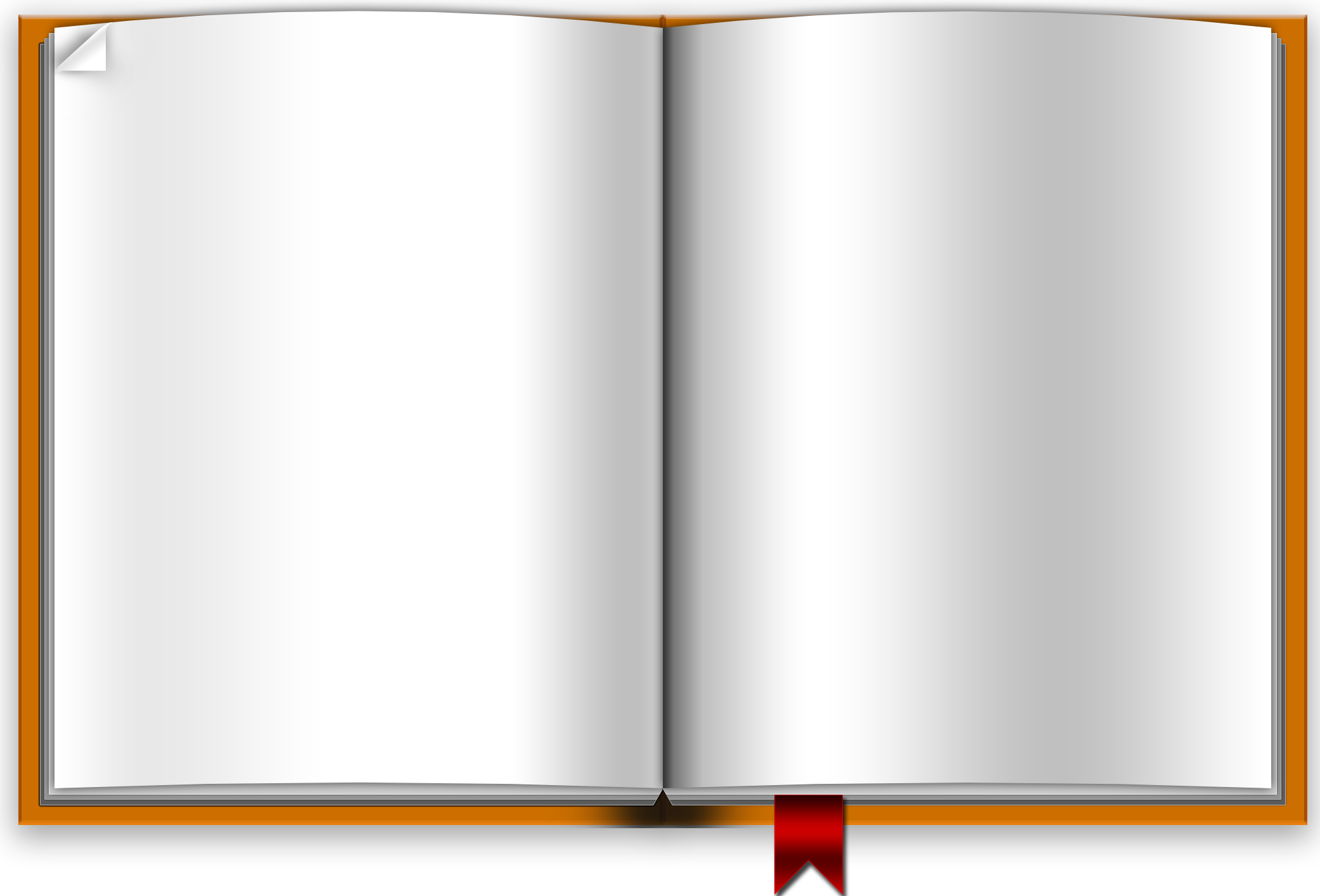 Oradan bir kun o‘tgach, kambag‘al kishining o‘g‘li kelib, to‘plagan o‘tlarini hakimning oyog‘i ostiga to‘kdi. Ibn Sino juda xur-sand bo‘lib:
 – Barakalla, bo‘tam, qani, menga aytchi, oyoq qabarganiga nima davo bo‘ladi? – deb so‘radi.
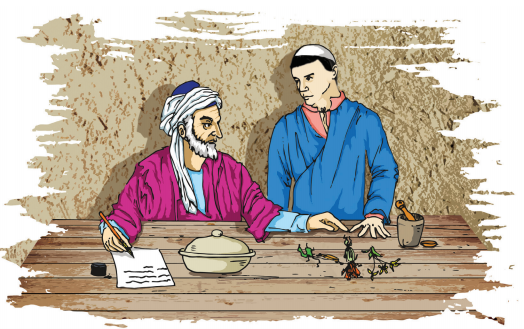 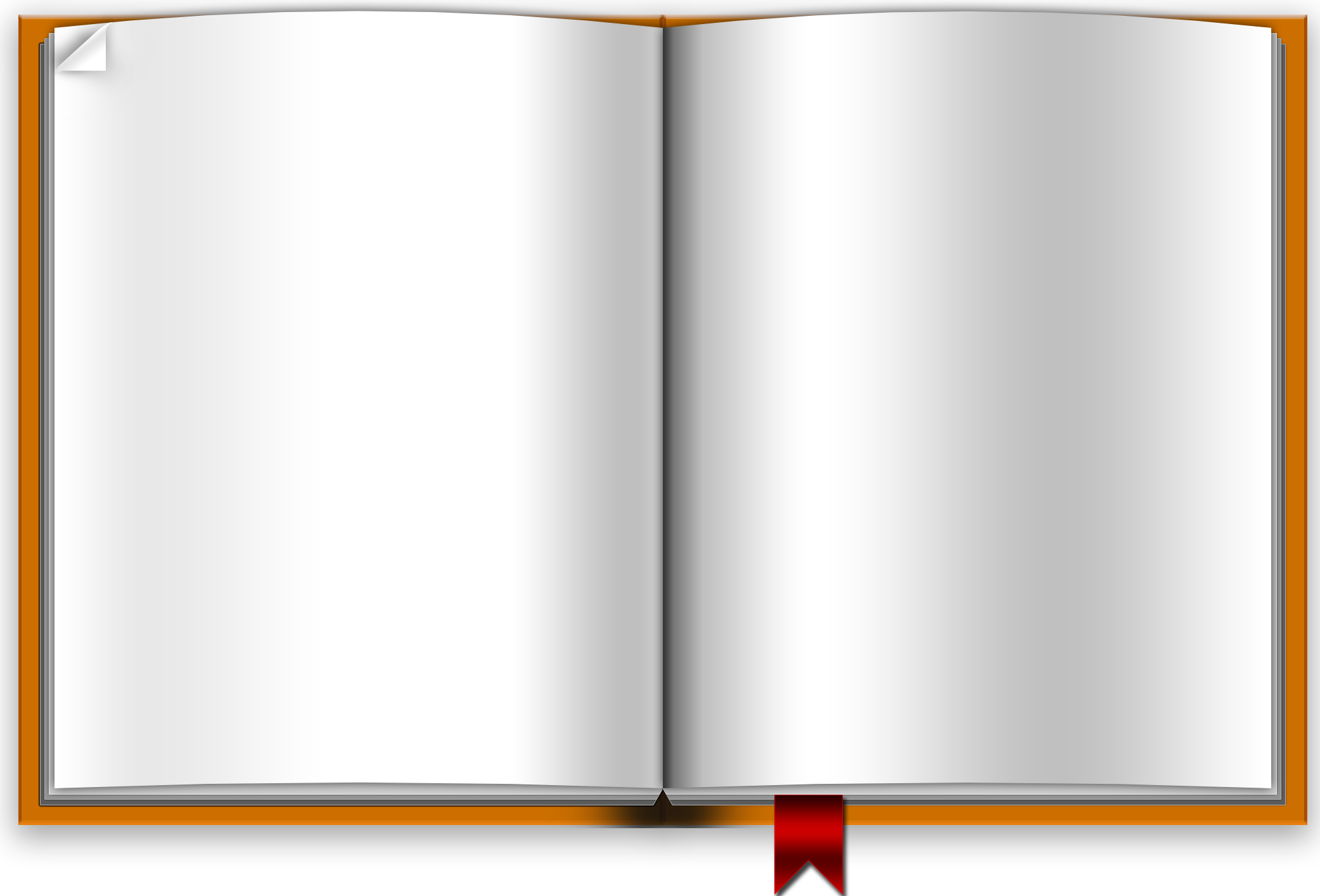 – Yovvoyi rayhon yoxud yalpizni suvda ivitib, ozgi-na toshtuzdan qo‘shib, yuvish kerak, – javob qildi bola. 
– Cho‘l-u biyobonda qolding-u, suv topolmading deylik, chanqoqlikni nima bilan qondirish mumkin?
– yana savolga tutdi Abu Ali ibn Sino bolani. 
– Yantoqning suvi chanqoqni qondiradi ham darmon bo‘ladi, – dadil javob berdi bola. 
– Rahmat, o‘g‘lim, sen endi menga shogirdgina emas, farzand ham bo‘lding!
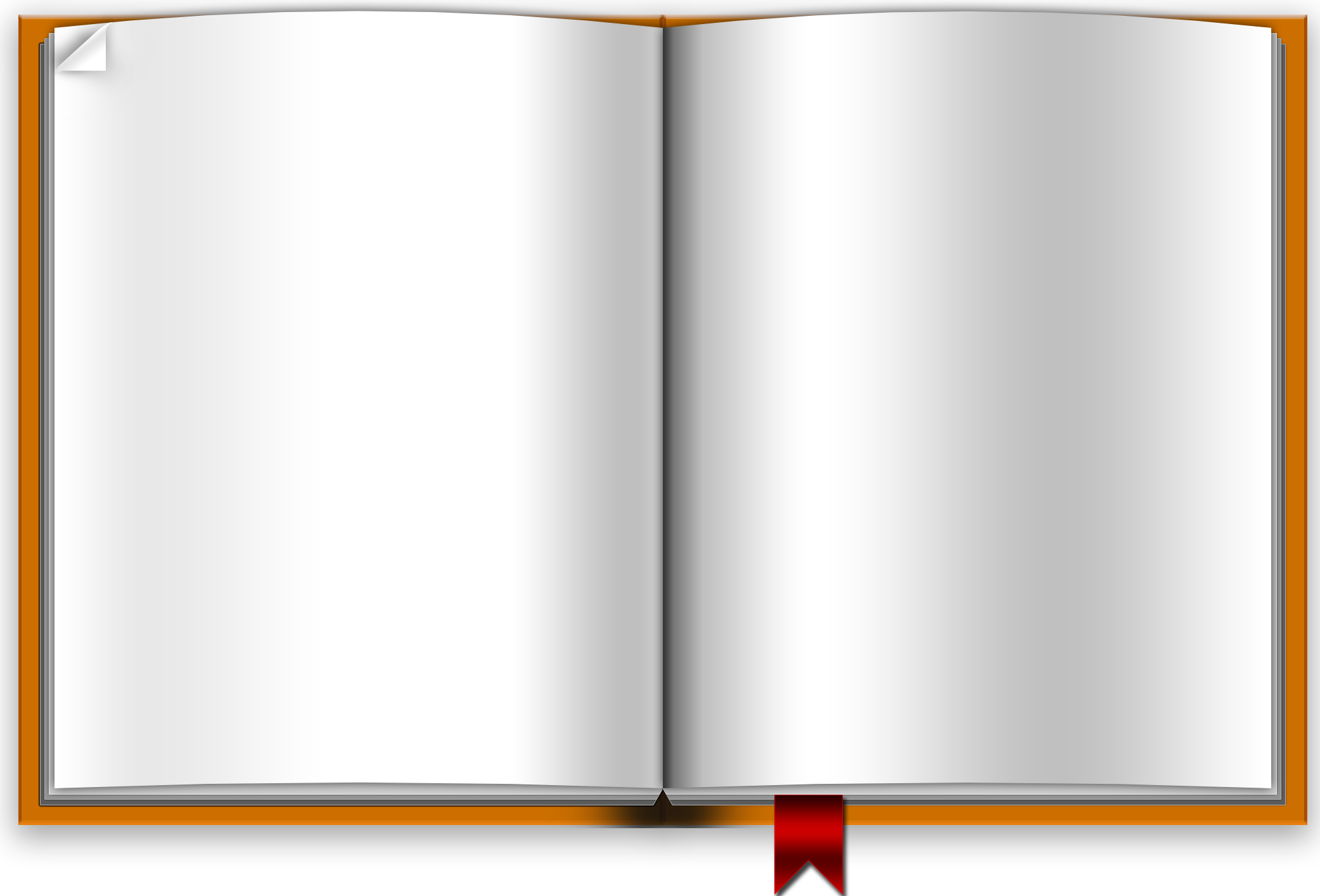 Lug‘at ishi:
benazir – tenggi yo‘q, mis-li yo‘q
 hakim – tabib
 nabotot – o‘simliklar dun-yosi
alif – آ arab alifbo-sining birinchi harfi
 olibsotar – arzonga olib, qimmatga sotuvchi
 yoxud –  yoki
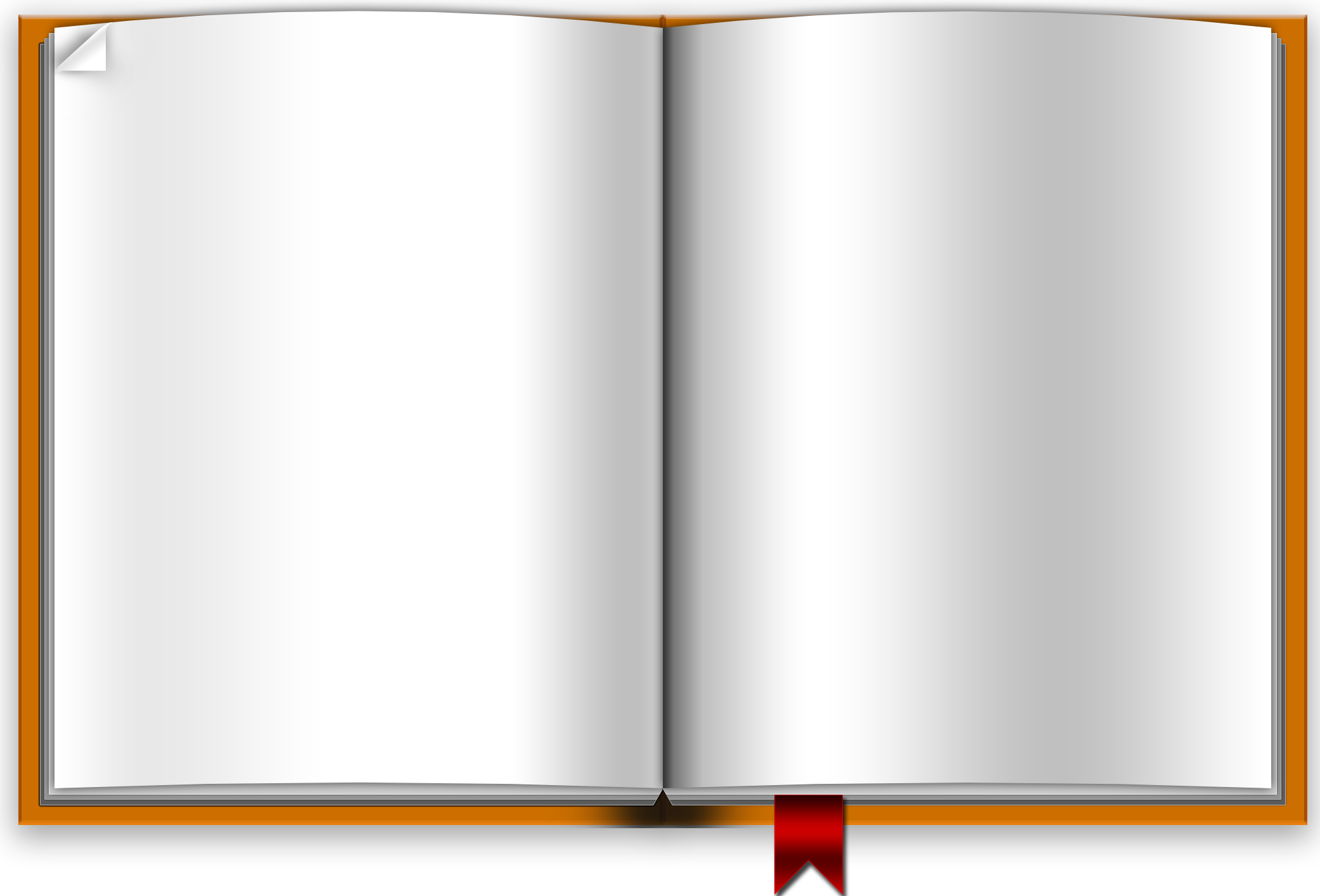 Matndan savollarga javob toping.
Kunlardan bir kun ikki ota – biri katta boy, ikkin-chisi kambag‘al odam o‘g‘illarini Abu Ali ibn Sinoga shogirdlikka ber-moqchi bo‘lishdi.
1. Ulug‘ tabib Ibn Sino huzuriga kimlar shogird-likka kelishdi?
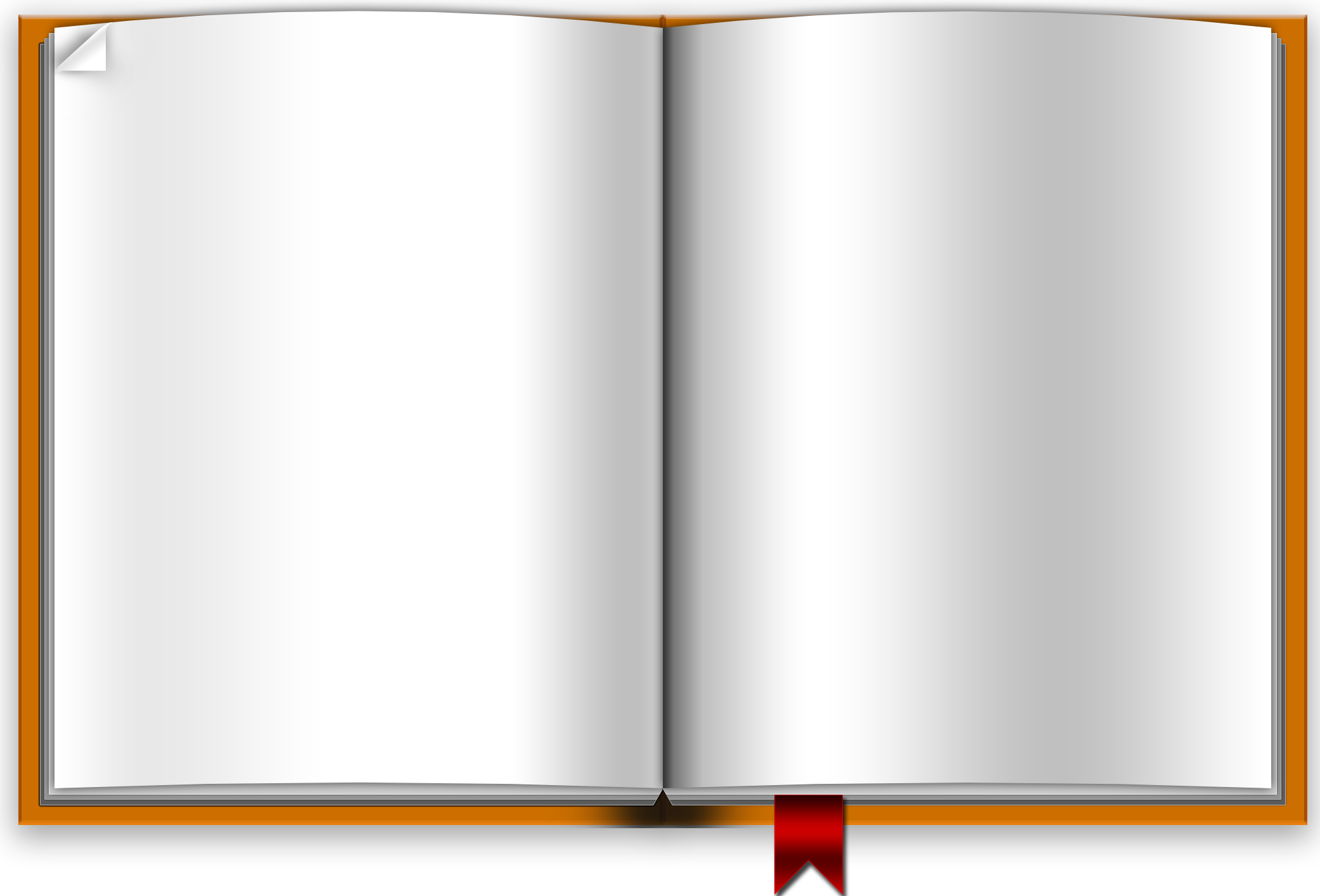 – Bolalarim, – dedi ulug‘ hakim kelgan yigitchalarga qarab. 
– Tog‘-u toshlarni kezing, cho‘l-u biyobonlar oralang. Har biringiz ming donadan o‘t-giyoh terib kelingiz...  Ibn Sino shunday dedi-da, har birining qo‘liga xalta tutqazdi.
Matndan savollarga javob toping.
2. Ibn Sino shogird tush-moqchi bo‘lganlarni qan-day sinovdan o‘tkazdi?
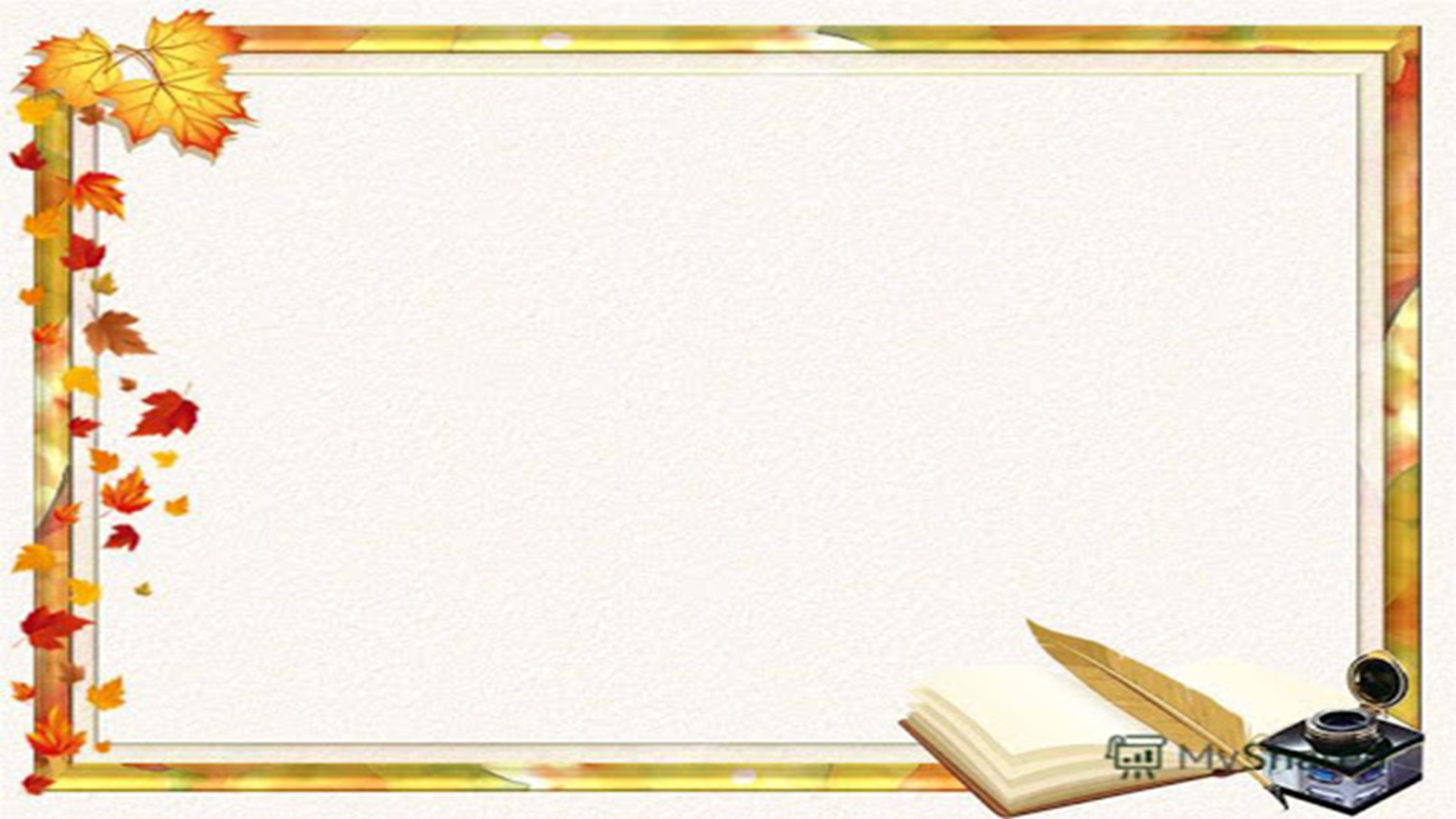 Ibn Sino shogirdlariga  necha dona o‘t-giyoh terishni buyurdi?
yuz dona
ming dona
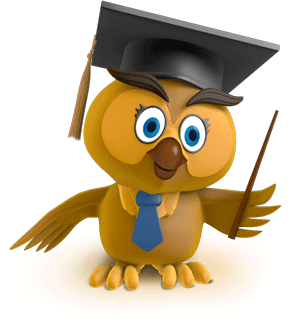 ellik dona
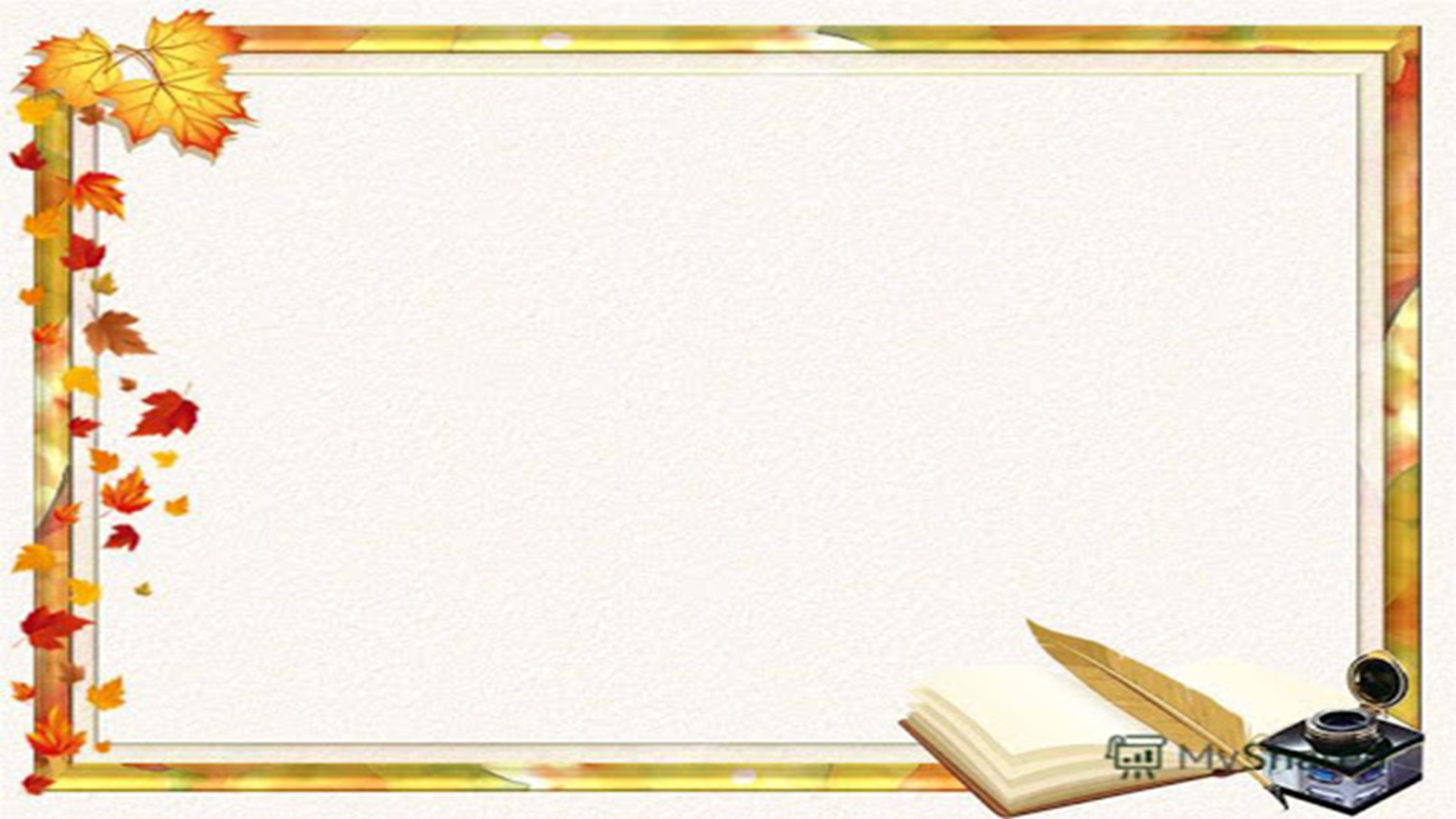 Cho‘l-u biyobonda chanqoqni nima qondiradi?
yalpizning suvi
yantoqning suvi
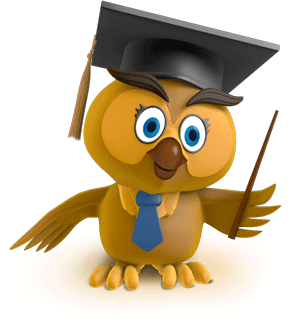 rayxonning suvi
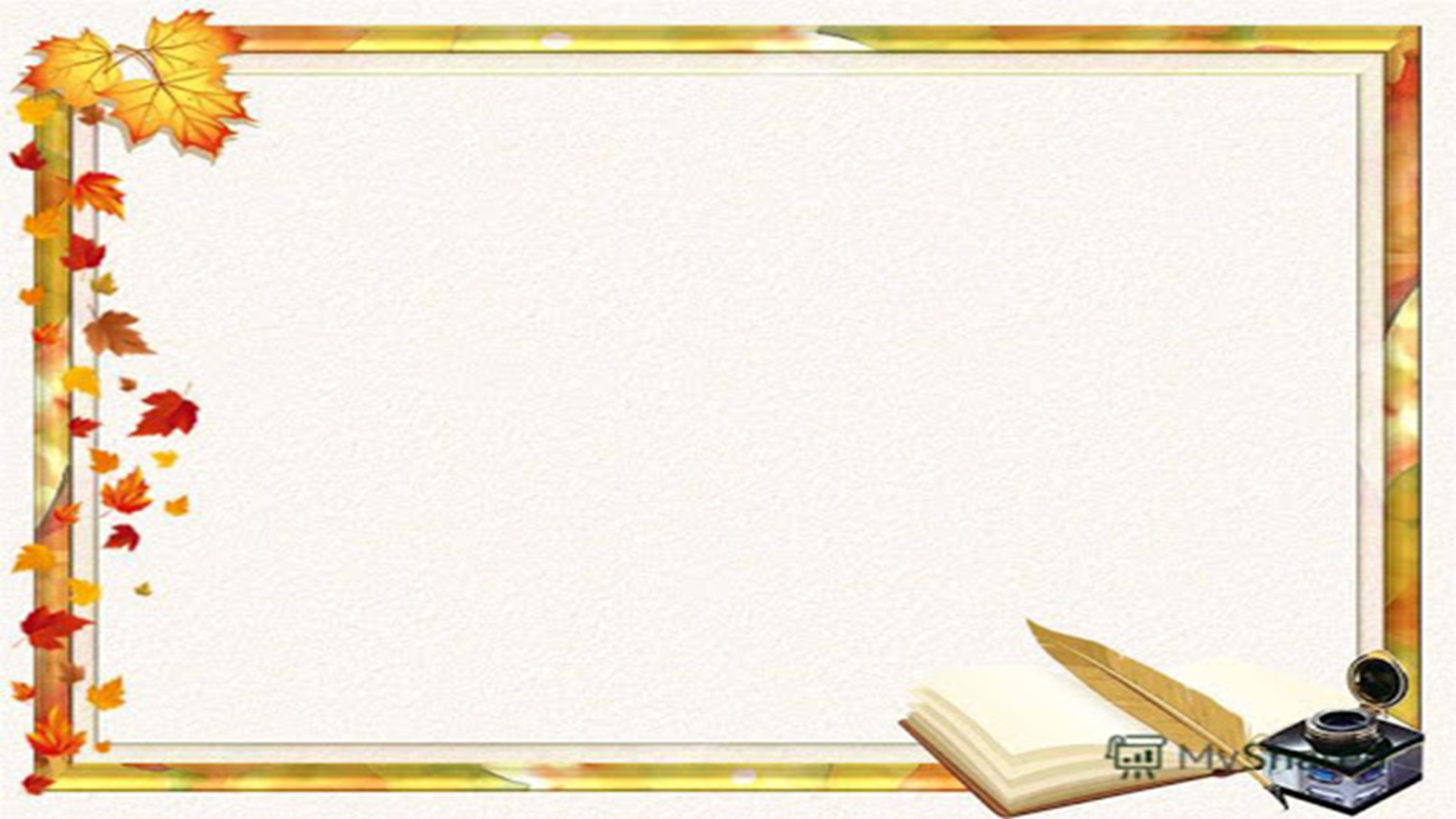 Ibn Sino boyning bolasiga kimga shogird tushishini aytdi?
tabibga
hunarmandga
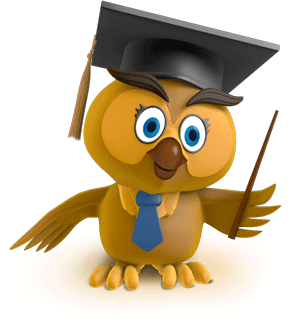 olibsotarga
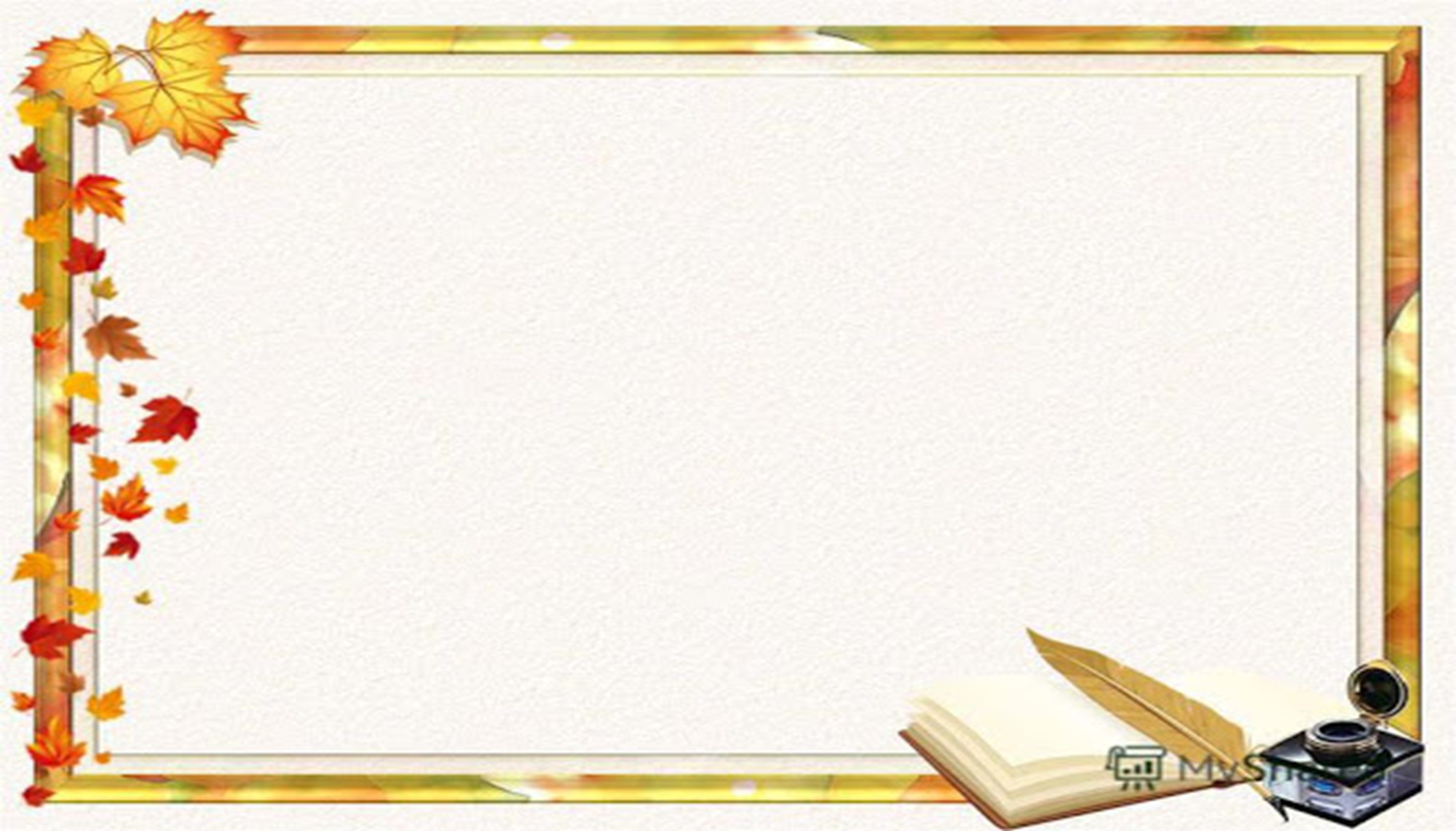 Mustaqil topshiriq:
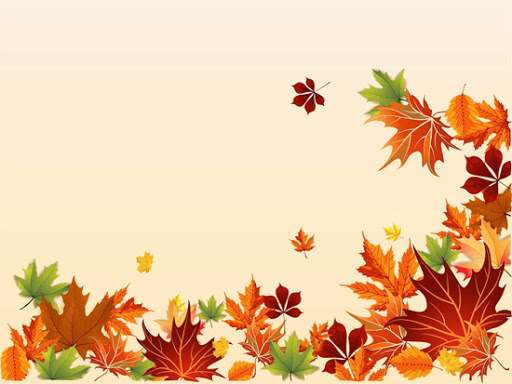 E’tiboringiz uchun rahmat!
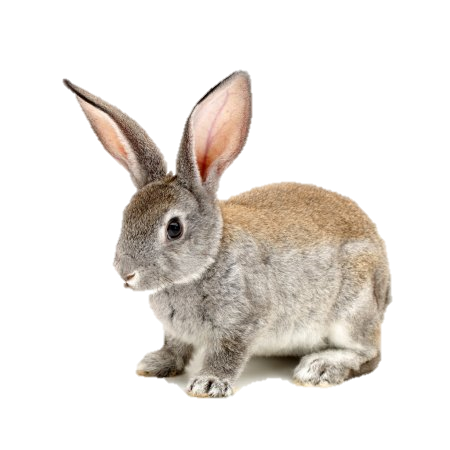